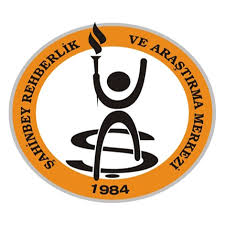 ŞAHİNBEY  MERKEZİ SINAV PUANI İLE ÖĞRENCİ ALAN FEN, ANADOLU, ANADOLU İMAM HATİP, MESLEKİ VE TEKNİK ANADOLU LİSELERİ
TOBB FEN LİSESİ
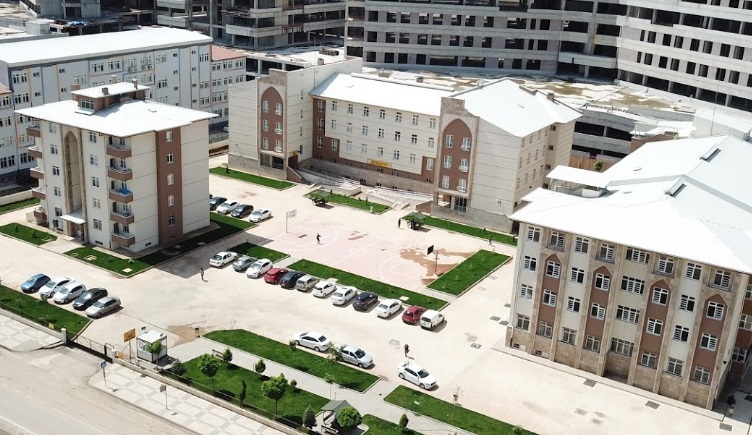 2019 Yılı Taban Puan: 468,5586
2019 Yılı En Düşük Yüzdelik Dilim: 2,11
Kontenjan: 150
Pansiyon Durumu: Var (Kız/Erkek)
GAZİANTEP LİSESİ
2019 Yılı Taban Puan: 406,0662
2019 Yılı En Düşük Yüzdelik Dilim: 12,77
Kontenjan: 150
Pansiyon Durumu: Yok
GÜLŞEN BATAR ANADOLU LİSESİ
2019 Yılı Taban Puan: 408,1195
2019 Yılı En Düşük Yüzdelik Dilim: 11,74 
Kontenjan: 240
Pansiyon Durumu: Yok
İ.M.K.B. ANADOLU LİSESİ
2019 Yılı Taban Puan: 414,1237
2019 Yılı En Düşük Yüzdelik Dilim: 10 
Kontenjan: 180
Pansiyon Durumu: Yok
MUSTAFA GÜRBÜZ NECAT BAYEL ANADOLU LİSESİ
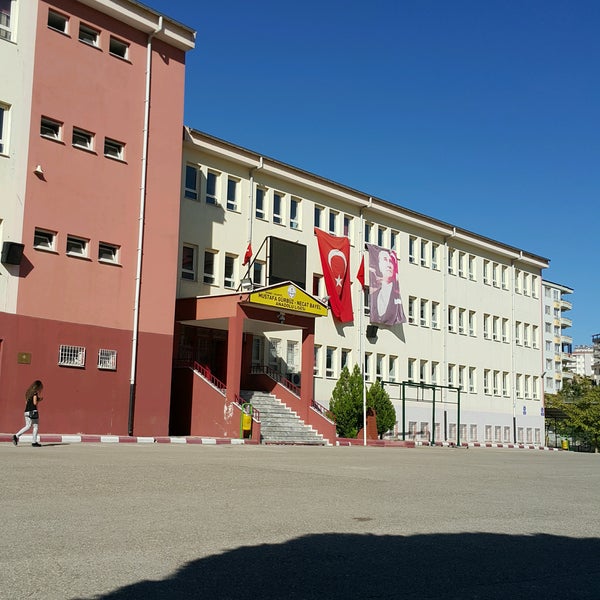 2019 Yılı Taban Puan: 425,2538
2019 Yılı En Düşük Yüzdelik Dilim: 8,09 
Kontenjan: 150
Pansiyon Durumu: Var (Kız)
PROF. DR. MEHMET GÖRMEZ ANADOLU İMAM HATİP LİSESİ
2019 Yılı Taban Puan: 394,9870
Öğretim Şekli: Erkek
2019 Yılı En Düşük Yüzdelik Dilim:14,45  
Kontenjan: 60
Pansiyon Durumu: Yok
ŞAHİNBEY BELEDİYESİ MEHMET EMİN ER KIZ ANADOLU İMAM HATİP LİSESİ
2019 Yılı Taban Puan: 333,0963
Öğretim Şekli: Kız 
2019 Yılı En Düşük Yüzdelik Dilim: 29,11
Kontenjan: 150
Pansiyon Durumu: Yok
ŞEHİT CUMA AKIL ANADOLU İMAM HATİP LİSESi
2019 Yılı Taban Puan: 386,3342
Öğretim Şekli: Erkek
2019 Yılı En Düşük Yüzdelik Dilim: 24,93
Kontenjan: 150 
Pansiyon Durumu: Var(Erkek)
BİNBAŞI DÜNDAR TAŞER MESLEKİ VE TEKNİK ANADOLU LİSESİ
Alan Adı: Sağlık Hizmetleri Alanı
Öğretim Şekli: Kız / Erkek
2019 Yılı Taban Puan: 293,4678
2019 Yılı En Düşük Yüzdelik Dilim: 18,2
Kontenjan: 30
Pansiyon Durumu: Var (Kız)
HACI MUZAFFER BAKBAK MESLEKİ VE TEKNİK ANADOLU LİSESİ
Alan Adı: Gıda Teknolojisi Alanı
Öğretim Şekli: Kız 
2019 Yılı Taban Puan: 100
2019 Yılı En Düşük Yüzdelik Dilim: 53,79
Kontenjan: 30
Pansiyon Durumu: Yok
MEHMET RÜŞTÜ UZEL MESLEKİ VE TEKNİK ANADOLU LİSESİ
Alan Adı: Endüstriyel Otomasyon Teknolojileri Alanı
Öğretim Şekli: Kız / Erkek
2019 Yılı Taban Puan: 212,1649
2019 Yılı En Düşük Yüzdelik Dilim: 45,65
Kontenjan: 30
Pansiyon Durumu: Yok
Alan Adı: Makine Teknolojisi Alanı
Öğretim Şekli: Kız / Erkek
2019 Yılı Taban Puan: 197,5821
2019 Yılı En Düşük Yüzdelik Dilim: 55,12
Kontenjan: 60
Pansiyon Durumu: Yok
ŞAHİNBEY MESLEKİ VE TEKNİK ANADOLU LİSESİ
Alan Adı: Hasta ve Yaşlı Hizmetleri Alanı
Öğretim Şekli: Kız 
2019 Yılı Taban Puan: 339,3859
2019 Yılı En Düşük Yüzdelik Dilim: 30,89
Kontenjan: 30
Pansiyon Durumu: Var (Kız)
Alan Adı: Çocuk Gelişimi ve Eğitimi Alanı
Öğretim Şekli: Kız 
2019 Yılı Taban Puan: 210,6016
2019 Yılı En Düşük Yüzdelik Dilim: 46,59
Kontenjan: 30
Pansiyon Durumu: Var (Kız)
YAVUZ SULTAN SELİM MESLEKİ VE TEKNİK ANADOLU LİSESİ
Alan Adı: İnşaat Teknolojisi  Alanı
Öğretim Şekli: Kız / Erkek
2019 Yılı Taban Puan: 226,9542
2019 Yılı En Düşük Yüzdelik Dilim:73,23 
Kontenjan: 30
Pansiyon Durumu: Yok
Alan Adı: Kimya Teknolojisi  Alanı
Öğretim Şekli: Kız / Erkek
2019 Yılı Taban Puan: ---
2019 Yılı En Düşük Yüzdelik Dilim: 80 
Kontenjan: 30
Pansiyon Durumu: Yok